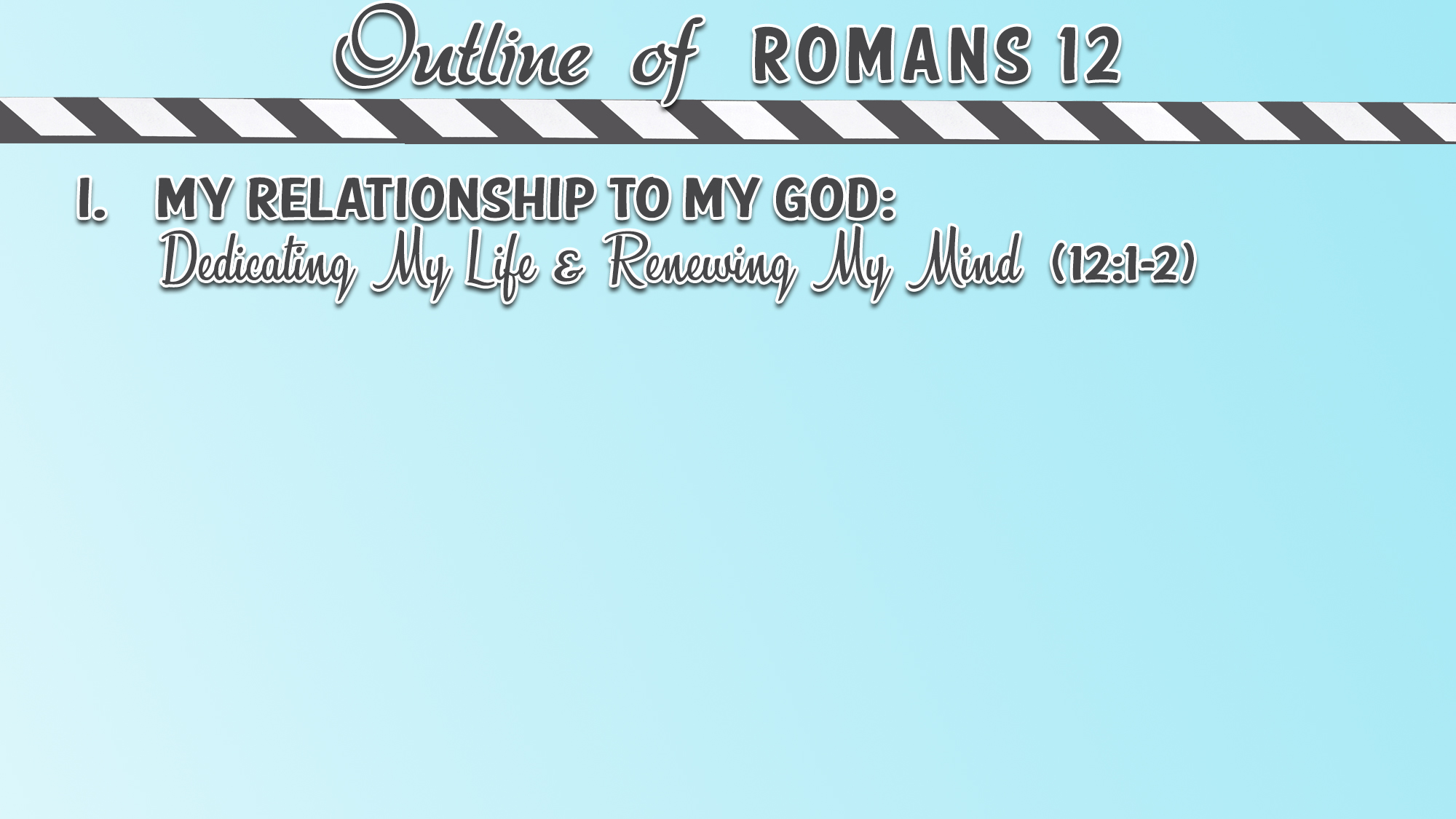 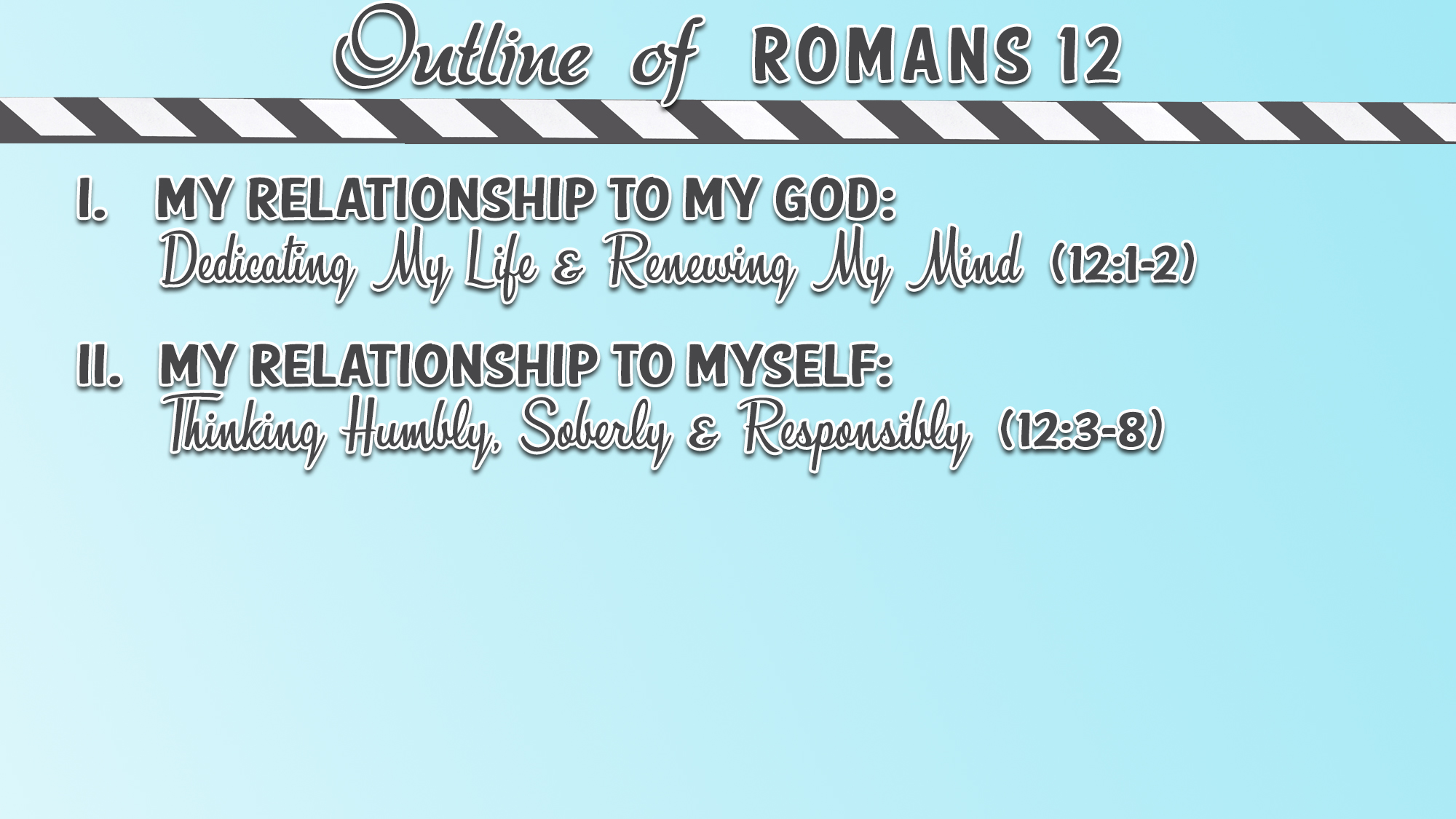 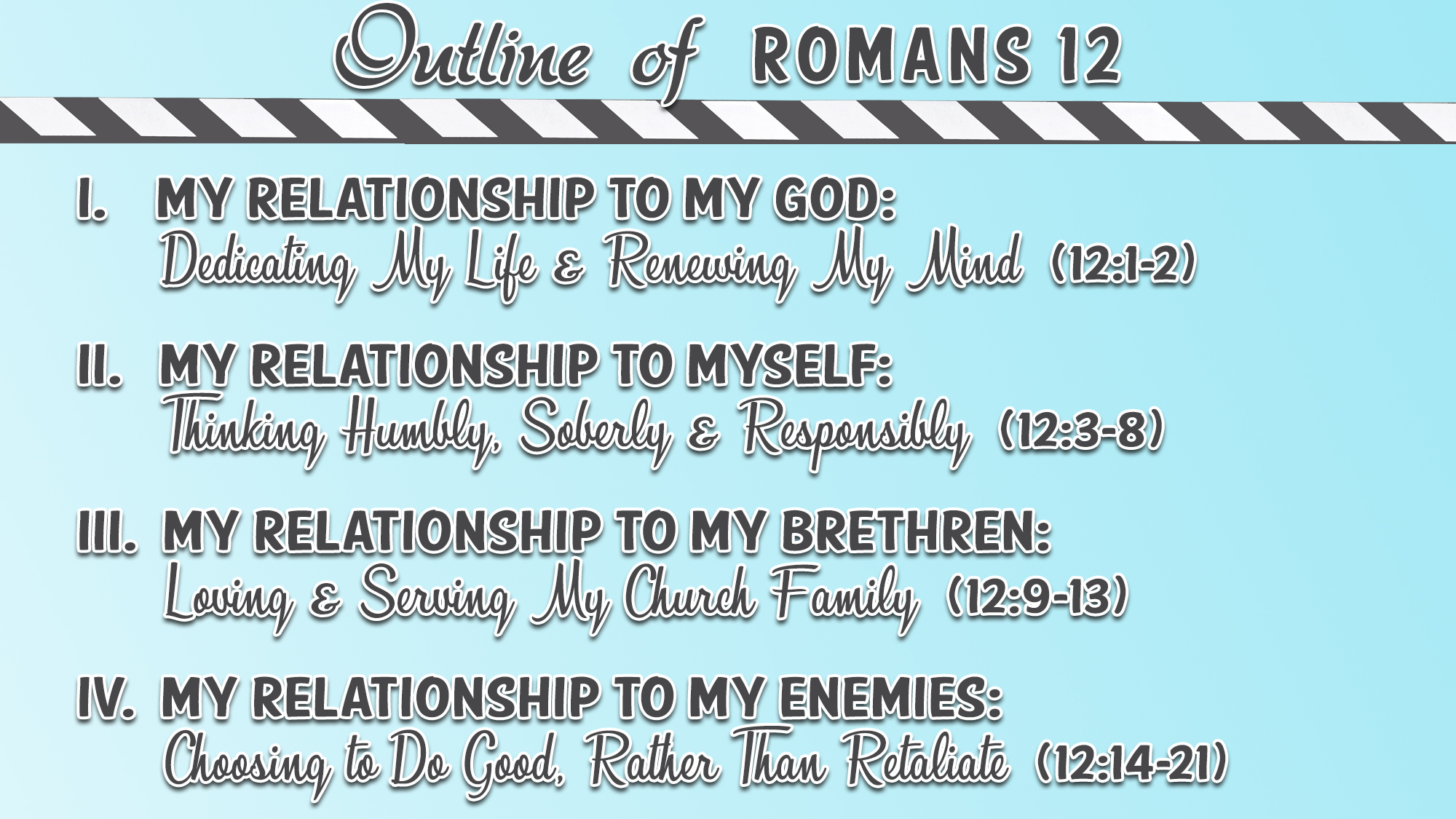 Loving My Church Family (12:9-10)
Love for my church family is rooted and motivated in AGAPE love (12:9)
Love for my church family is deepened and expressed in PHILEO love (12:10)
Love for my church family grows & flourishes with PHILOSTORGOS love (v.10)
Serving My Church Family (12:9-13)
Loving and serving “without hypocrisy” (12:9)
Abhorring what is evil (12:9)
Clinging to what is good (12:9)
Outdoing one another in showing honor (12:10)
Lagging not in diligence (12:11)
Being fervent in spirit (12:11)
Serving the Lord (12:11)
Serving My Church Family (12:9-13)
Rejoicing in hope (12:12)
We are to be glad and cheerful in the mutual hope that we have in Christ (1 Pet. 1:3; 1 Thess. 2:19; Rom. 8:24)
We are to be glad and cheerful over the happiness of each other (Rom. 12:15; 1 Cor. 12:26)
Present tense verb
Serving My Church Family (12:9-13)
Being patient in tribulation (12:12)
The Greek word for “tribulation” means “affliction, pressure” – anything which burdens the spirit
The Greek word for “patient” is “hupomeno” – lit. “to abide/remain under” = “to bear patiently, endure, persevere, hold out”
Present tense verb
We must be steadfast and persevere in time of trouble(2 Cor. 4:17; Heb. 12:2-3; 2 Tim. 2:12)
Our patience grows stronger in trials/tribulations (Rom. 5:3)
We must remain under the pressures of life for each other!
Serving My Church Family (12:9-13)
Continuing steadfastly in prayer  (12:12)
The Greek word for “continuing” lit. means “to be strong towards”
It means “to endure in, or persevere in; to be continually steadfast; to stay in a fixed direction; to continue to do something with intense effort”
It is used of continuing in prayer with others (Acts 1:14; Col. 4:2; Rom. 12:12)
The emphasis is on both constancy and effort – present tense verb
This strong persistence is to be in prayer to God – constantly devoted to it (1 Th. 5:17)
We need to be strong when it comes to praying for each other (Col. 4:12)
Serving My Church Family (12:9-13)
Distributing to the needs of the saints (12:13)
The Greek “contributing” is “koinoneo,” which really means “to give a share to”
“To share in, to have fellowship with, to give or contribute a share in with reference to financial or material contributions”
The noun form (koinonia) is often translated “fellowship” (or “partners,” “contribution”)
The emphasis is on “having in common, a partnership, fellowship”
The attention is on “the needs” (not the wants) (cf. Acts 2:44-45; 4:32-35)
The focus is on “the saints” – the holy (set apart) ones of God (cf. Rom. 15:25-27)
Responsibility to do good unto all men, especially the household of faith (Gal. 6:10)
Christians share (and want to share) what they have with each other
Serving My Church Family (12:9-13)
Given to hospitality (12:13)
The Greek word for “given to” means “to pursue (as if in a chase or hunt); to seek after eagerly, earnestly endeavor to acquire; to run after” (cf. Heb. 12:14)
Present tense verb emphasizes continually 
The Greek word for “hospitality” is “philoxenia,” lit. means “love of strangers”
It emphasizes to receive strangers and treat them as guests by providing lodging, food & friendship 
This was done especially for traveling Christians and preachers (3 John 5-7; Acts 21:4-6)
Christians are to be hospitable toward “strangers” (Heb. 13:2) and “one another” … “without grumbling” (1 Pet. 4:9; cf. 1 Tim. 3:2)
We should run after opportunities to be with each other